RUSSIAN REVOLUTION   RUSSIAN REVOLUTION   RUSSIAN REVOLUTION   RUSSIAN REVOLUTION   RUSSIAN REVOLUTION   RUSSIAN REVOLUTION   RUSSIAN REVOLUTION   RUSSIAN REVOLUTION   RUSSIAN REVOLUTION   RUSSIAN REVOLUTION
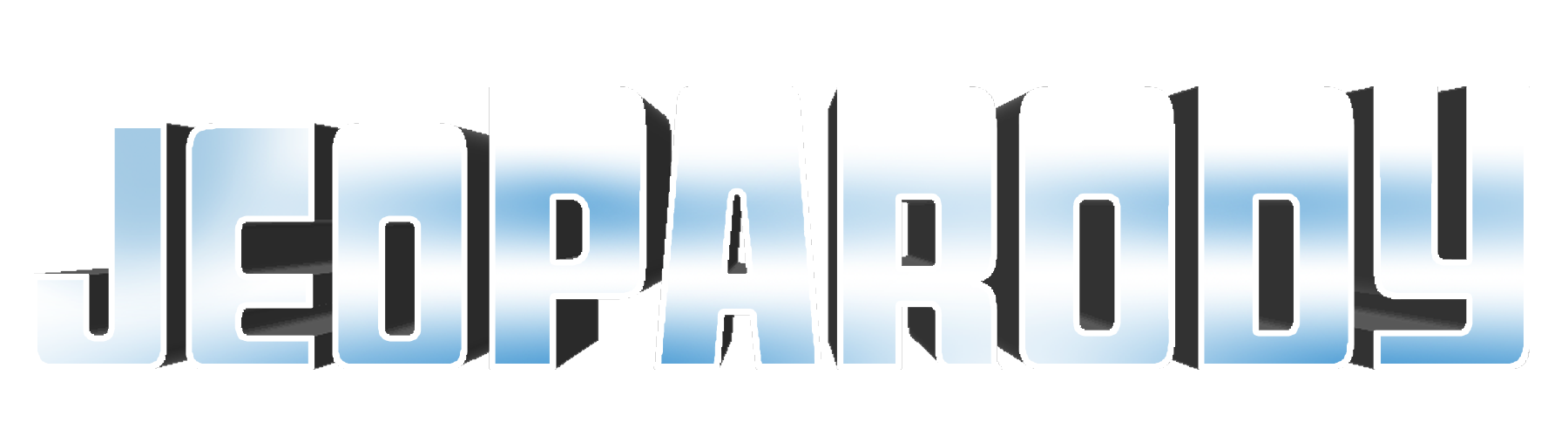 RUSSIAN REVOLUTION   RUSSIAN REVOLUTION   RUSSIAN REVOLUTION   RUSSIAN REVOLUTION   RUSSIAN REVOLUTION   RUSSIAN REVOLUTION   RUSSIAN REVOLUTION   RUSSIAN REVOLUTION   RUSSIAN REVOLUTION   RUSSIAN REVOLUTION
TODAY’S CATEGORIES
RUSSIAN 
REVOLUTION
BOLSHEVIK
REVOLUTION
STALIN’S
RUSSIA
FAMOUS
PEOPLE
GENERAL
KNOWLEDGE 1
GENERAL 
KNOWLEDGE 2
General Knowledge
1
General
Knowledge 2
Bolshevik
Revolution
Stalin’s
Russia
Famous
People
Russian
Revolution
$100
$100
$100
$100
$100
$100
$200
$200
$200
$200
$200
$200
$300
$300
$300
$300
$300
$300
$400
$400
$400
$400
$400
$400
$500
$500
$500
$500
$500
$500
FINAL JEOPARODY
The major war that Russia was fighting that help cause the Russian Revolution.
What was 
World War I?
The war that Russia lost to the Japanese in the late 1800s.
What was the 
Russo-Japanese War?
A 5 day riot that was started by women textile workers because of a lack 
of bread and oil.
What was the 
March Revolution?
The name given to the event; where soldiers open fired on protesters in 1905.
What was 
“Bloody Sunday”?
The name given 
to the lower house 
of the 
Russia Parliament.
What was Duma?
He was the leader 
of the Bolsheviks.
Who was Lenin?
This was 
Lenin’s slogan.
What was 
“Peace, Land, 
and Bread”
This was the title given to the Russian government established by Duma.
What was the provisional government?
The peace treaty between Russia and Germany signed 
in 1918.
What was the 
Brest-Litovsk treaty?
The Russian Civil War was fought between these two armies?
What was the Red (Bolsheviks) and White Armies?
The government takes control of 
all aspects of
 both public 
and private life.
What is totalitarianism?
Stalin decides to eliminate anyone 
who threatens 
his power.
What was the
 “Great Purge”?
This was what the Bolsheviks changed their party’s name to.
What was the Communist Party?
They are large government controlled farms.
What are 
collective farms?
A person who do not think there is a God.
What is an atheist?
He is considered to be the father of Communism.
Who was Karl Marx?
He was Stalin’s greatest political threat and was 
exile in 1929.
Who was 
Leon Trotsky?
He was the last Russian Tzar.
Who was Nicholas II?
The family name of Tsar Nicholas II 
of Russia.
What were the Romanovs?
He was a self-described “holy man” who advised 
Czarina Alexandra.
Who was Rasputin?
The word Stalin means this in Russian.
What is 
“man of steel”?
This was what Stalin’s economic plan was called.
What were the 
5 year plans?
A remote region in Russia where political prisoners were sent.
What was Siberia?
The type of government was in Russia after the revolution.
What was communism?
Lenin changed the country name of Russia to this 
in 1922.
What was the Union of Soviet Socialist Republics (USSR)?
The country that 
won the 
Russo-Japanese War.
What was Japan?
During this major 
war Stalin was 
leader of Russia.
What was 
World War II?
During the Russian Revolution this was the capital city 
of Russia.
What was 
Saint Petersburg?
This was how 
Vladimir Lenin died.
He had a stroke?
The novel written by George Orwell about the evils of totalitarianism.
What was the novel “1984”?
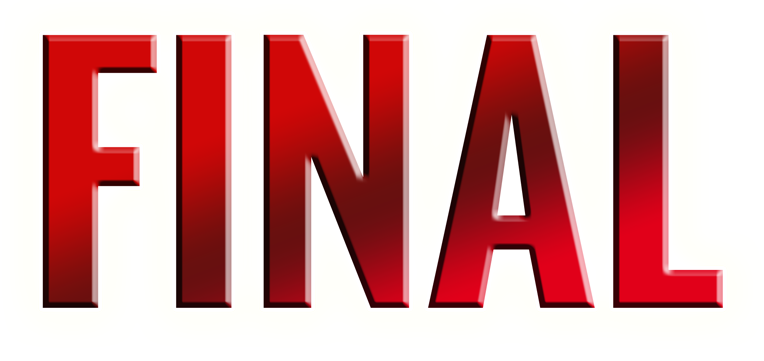 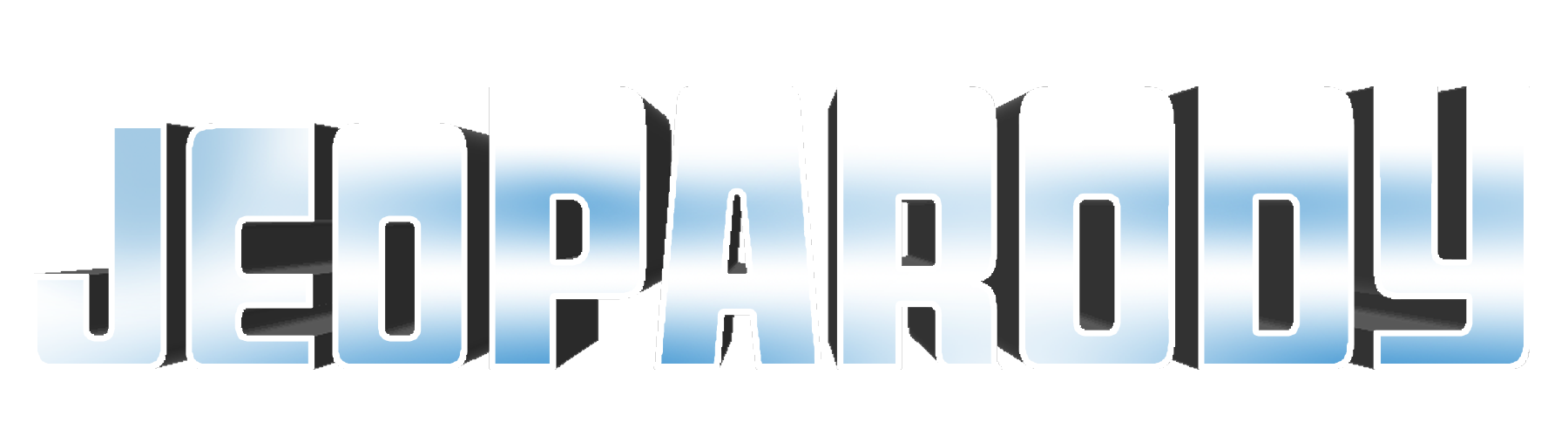 He was the second Prime Minister of the Russian Provisional Government.
GO TO
RESPONSE
Start Timer
Who was 
Alexander Kerensky?